Studentský podnikatelský inkubátor
2018/2019
Blok III
Obsah kurzu
BLOK I – CO?	27. 9. 2018
BLOK II – KDE?	11. 10. 2018
BLOK III – KOMU?	25. 10. 2018
BLOK IV – KDO?	8. 11. 2018
BLOK V – JAK?	22. 11. 2018
BLOK VI – KDY?	6. 12. 2018
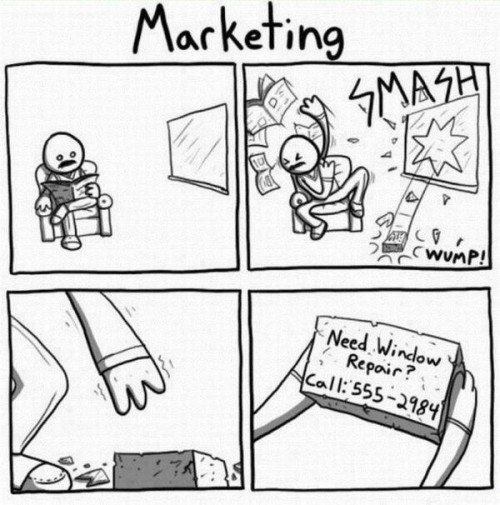 Obsah bloku – KOMU?
Marketingový výzkum
Marketingová strategie
Segmentace
Targeting
Positioning
Marketingové politiky (4P/4C)
Marketingový výzkum
Podstata, druhy a cíle
Plán výzkumu
Druhy výzkumu
Základní a výběrový soubor
Způsoby výzkumu
Dotazování
Pozorování
Experiment
Zpracování zjištěných informací
Podstata a cíle
podstatou je poznávání konkrétní skupiny zákazníků
socioekonomický profil
životní podmínky
životní styl
hodnotové orientace
nákupní chování
vnímání marketingové komunikace

cíle
nestranné, objektivní posouzení situace
získání argumentů
odlišení náhodných výskytů od obecného jevu
odhalení vývoje a trendu
Druhy výzkumu podle zdroje
primární
sběr dat v terénu přímo od respondentů
samostatně nebo prostřednictvím spolupracující instituce
zahrnuje celý proces
nákladný
kompletní
sekundární
vychází z výzkumu již provedeného pro jiné subjekty nebo cíle
méně nákladný
omezený rozsah dat
neagregovaná – k dispozici jsou výsledky za jednotlivé respondenty
agregovaná – k dispozici pouze souhrnné výsledky za celou skupinu
Druhy výzkumu podle typu dat
kvantitativní
měřitelné charakteristiky
získáváme číselně vyjádřená data
možnost statistického zpracování výsledků
vhodné pro velké množství respondentů
kvalitativní
postoje, názory
získáváme slovně vyjádřená data
sofistikovanější metody vyhodnocení
vhodné pro menší skupiny a obecnější otázky
Plán primárního výzkumu
plán zahrnuje
definování problémů a cílů výzkumu (CO?)
vymezení základního a výběrového souboru (O KOM?)
způsob získání dat (JAK?)
sestavení časového harmonogramu (KDY?)
Základní a výběrový soubor
základní soubor – všechny jednotky, které nás zajímají
výběrový soubor – jednotky, které skutečně oslovíme

parametry výběrového souboru
reprezentativnost – kvalita a spolehlivost zastupování základního souboru výběrovým, závisí na:
přesnosti vymezení základního souboru
velikosti výběrového souboru
stupni homogenity základního souboru
chyba výběru – odchylka od hodnot, které bychom zjistili při zkoumání základního souboru, může být:
náhodná (vychází z velikosti výběrového souboru)
systematická (vychází z nesprávného výběru)

způsoby získání výběrového souboru
náhodný 
nenáhodný
Náhodný výběr
vlastnosti
každá jednotka má stejnou šanci dostat se do výběru
reprezentuje známé i neznámé vlastnosti základního souboru
dokážeme pomocí směrodatné odchylky odhadnout, jak moc se výsledek liší od základního souboru
techniky
prostý náhodný výběr – los, generátor náhodných čísel
systematický výběr – každá n-tá položka ze seznamu
náhodný stratifikovaný výběr – rozdělení do homogenních skupin a vybírání vzorku z těchto skupin prostým náhodným výběrem
proporcionální (podle zastoupení v základním souboru)
neproporcionální
vícestupňový náhodný výběr
Vícestupňový náhodný výběr
Náhodný výběr reprezentativního souboru okresů
Náhodný výběr obcí v každém okresu
Soupis domácností v každé obci
Náhodný výběr domácností v každé obci
Nenáhodný výběr
vlastnosti
struktura vzorku odpovídá základnímu souboru
nezískává se náhodně
často není možné na něj aplikovat některé statistické metody
techniky
kvótní výběr – známe parametry základního souboru, ale neexistuje seznam jednotek
účelový výběr – neznáme základní soubor, pouze cíl (např. minority), není možné jej zobecnit
anketa – respondent se sám rozhoduje, zda odpoví (tzv. nahodilý samovýběr respondentů)
technika sněhové koule – původní informátor vede k dalším respondentům (u obtížně definovatelných souborů)
Nejpoužívanější techniky
Analýza dokumentů
Dotazování
Pozorování
Experiment

techniku je třeba volit podle
cíle výzkumu
charakteru požadovaných dat/informací
možností (časových, finančních,…)
1. Analýza dokumentů
výběr relevantních dokumentů
volba způsobu zpracování
analýza obsažených informací (např. číselných, statistických)
obsahová analýza (např. výskytů v textu)

analyzovaný dokument musí být
důvěryhodný
dostupný
relevantní

výhody – eliminace vlivu výzkumníka, nižší náklady, retrospektiva, chronologie, agregace dat a statistik
nevýhody – agregace dat a statistik, závislost na schopnostech zpracovatele, nedostatečná hloubka
2. Dotazování
podle osoby tazatele
přímé
zprostředkované

podle způsobu provedení
osobní
jednotlivci × skupiny (focus group)
tváří v tvář × telefonicky
strukturované × polostrukturované × nestrukturované (rozhovor)
písemné
anketa – stručná, pro rychlé zjištění názoru
dotazník
Dotazník
operacionalizace cíle
cíl  dílčí podcíle  požadované informace  způsob jejich získání  formulace konkrétních otázek  testování (pilotáž)
otázky
jednoduché, krátké, jasné, jednoznačné, konkrétní, srozumitelné, logicky provázané, ve správném pořadí
celkový dojem
úvodní text, úprava, forma, termín, kontakt,…
vyloučit
otázky s očekávatelnou odpovědí (Uvítali byste levnější potraviny?)
zdvojené (vícenásobné) otázky (Čtete knihy a časopisy?)
sugestivní otázky (Pociťujete strach, když…?).
Typy otázek
otevřené – respondent odpovídá textem
polootevřené – buď výběr varianty, nebo „jiné“
uzavřené – respondent odpovídá výběrem varianty
dichotomické = binární = alternativní = dvojné (ANO/NE, muž/žena, …)
polytomické s jedinou možností = výběrové – snadno se vyhodnocují
polytomické s více možnostmi = výčtové – vyhodnocují se hůř
polytomické s uvedením pořadí – umožňují srovnání (škály, stupnice, lichý × sudý počet variant, Likertovy škály)
baterie otázek – např. „Jak jste spokojen/a s…“
filtrační
Manipulace s dotazníkem
distribuce
sběr
kontrola vyplnění skutečným respondentem
úplnost
správnost
návratnost
totožnost dotazníků 
distribuovaných různými způsoby
v různých jazykových mutacích
Rozhovor
otázky 
otevřené, uzavřené či jejich kombinace 
od obecných ke specifickým
od neproblematických ke složitějším
formulace ovlivňuje odpověď
takové, aby respondent mohl odpovídat bez dlouhého přemýšlení 
neutrální – minimalizace sugestivních otázek
čas 
doba dotazování přiměřená tématu, místu i situaci
ideálně 30-50 minut, max. 2 hodiny
s délkou rozhovoru klesá koncentrace respondenta
Pravidla rozhovoru
Klademe vždy jen jednu otázku, nikoliv vícenásobné.
Je-li respondent příliš stručný, klademe doplňující otázky.
Dotazovaného průběžně informujeme, jak interview postupuje.
Respondent musí mít dostatek času na odpověď.
Neutrální postoj tazatele – nehodnotí odpovědi dotazovaného.
Průběh rozhovoru
Příprava a nácvik rozhovoru.
Začátek rozhovoru
prolomení komunikačních bariér, navázání kontaktu, získání důvěry,
zajištění souhlasu se záznamem,
vysvětlení cíle výzkumu a důvodu, proč byl respondent vybrán,
zajištění pohodlných podmínek dotazování.
Na začátku snadné, ale zajímavé otázky.
Ve střední části otázky náročné či důležité.
Na konci rozhovoru 
jednoduché, např. identifikační otázky (pohlaví, věk, vzdělání, bydliště,…),
poděkování a poskytnutí kontaktu.
Po rozhovoru kompletování a kontrola poznámek.
Rizika rozhovoru
Sklon respondentů k přitakávání.
Sklon k vyhýbání se extrémním odpovědím (volba neutrálních odpovědí). 
Snaha být tzv. „dobrým respondentem“ – poskytování „korektních“ odpovědí, vzbuzení dobrého dojmu apod.
Chyby v odpovědích způsobené pamětí.
Respondent může být k rozhovoru skeptický, lhostejný, málo motivovaný apod.
3. Pozorování
Pozorování mění pozorovaný objekt!

podle charakteru
standardizované – přesně definované sledované jevy, způsob záznamu, místo pozorování, …, získanými daty je kvantitativní, ale omezující
nestandardizované – definovaný pouze objekt, je orientační, získanými daty je kvalitativní, ale nezobecnitelné

podle pozice pozorovatele
zúčastněné
nezúčastněné

podle informovanosti účastníků
zjevné
skryté
4. Experiment
=  manipulace s vybranou proměnnou (nezávisle proměnná), která by dle předpokladu výzkumníka měla ovlivnit jinou proměnnou (závisle proměnná). Ostatní (intervenující) proměnné jsou udržovány konstantní, aby neovlivnily výsledky experimentu.

podle místa provedení
v terénu
v laboratoři

stanovení kontrolních vzorků
pečlivý výběr a zdůvodnění proměnných
Zpracování dat
volba vhodné techniky vzhledem k charakteru dat
správná interpretace výsledků
hledání příčin odchýlení od očekávaných výsledků
hledání vztahů a souvislostí
kauzalita dat, tj. problém příčiny a následku
Marketingová strategie
Segmentace
Positioning
Identifikace potřeb zákazníků a tržních segmentů
Rozpracování profilů jednotlivých segmentů
Identifikace konkurenčních výhod v každém segmentu
Definice požadovaného umístění (pozice) v myslích zákazníků
Targeting
Marketingové plánování
Posouzení atraktivity jednotlivých segmentů
Výběr cílových segmentů
Vytvoření marketingového mixu pro konkrétní segment podle vybrané pozice
Segmentace trhu
= proces, při kterém se spotřebitelé rozdělí do skupin s podobnými potřebami, preferencemi, přáními a srovnatelnými reakcemi na marketingové a komunikační aktivity.

Kritéria pro vytvoření segmentů
Demografická (věk, pohlaví, stav,…)
Etnografická (náboženství, rasa, národnost,…)
Geografická (stát, oblast, podnebí, velikost obce,…) 
Psychografická (sociální třída, živ. styl, povaha,…)
Socioekonomická (příjem, povolání, vzdělání,…)
Fyziografická (výška, váha, zdravotní stav,…)
Behaviorální (motivace, preference, znalost produktu, frekvence nákupu, uživatelský status, věrnost značce,…)
Segmentace trhu (II.)
Na základě průzkumu trhu provedeme segmentaci a co nejpodrobnější  popis jednotlivých segmentů.

Zahrnujeme pouze kritéria, která jsou důležitá z hlediska produktu, pro který je segmentace prováděna.

Segmenty by měly být
měřitelné
dostatečně velké
přístupné
jednoznačně odlišitelné
zvladatelné
Targeting (Cílení)
Targeting spočívá ve výběru nejvhodnějšího segmentu vzhledem k možnostem podniku.

Atraktivita jednotlivých segmentů je posouzena z hlediska
velikosti
růstu
ziskovosti
úspor z rozsahu
rizika
Targeting – Modely výběru trhu
S1      S2       S3
S1      S2       S3
S1      S2      S3
P1

P2

P3
P1

P2

P3
P1

P2

P3
selektivní specializace
koncentrace na 1 segment
výrobková specializace
S1      S2      S3
S1      S2       S3
P1

P2

P3
P1

P2

P3
tržní specializace
plné pokrytí
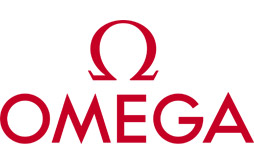 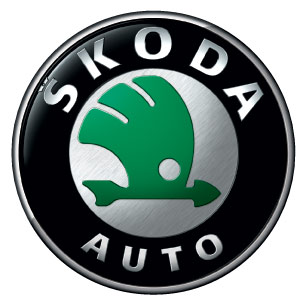 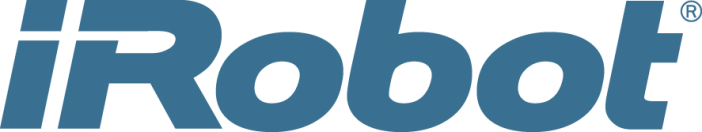 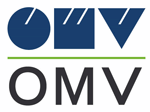 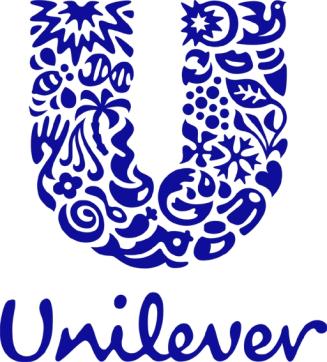 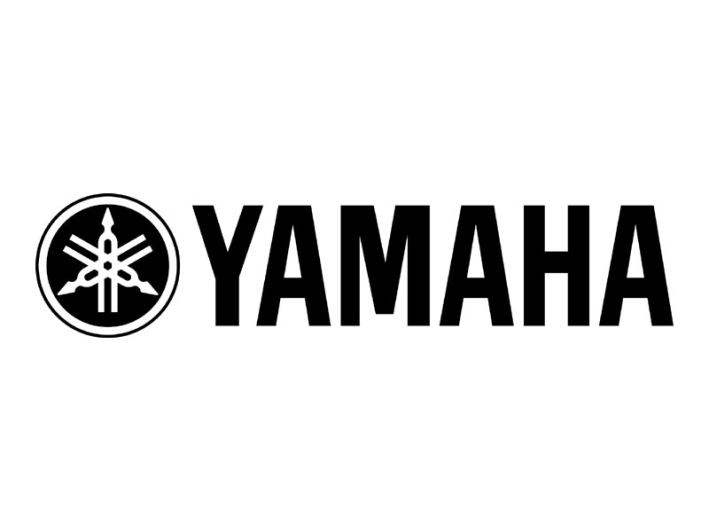 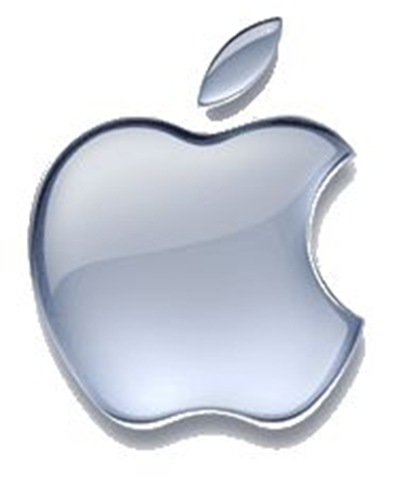 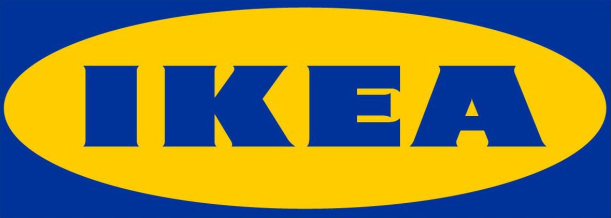 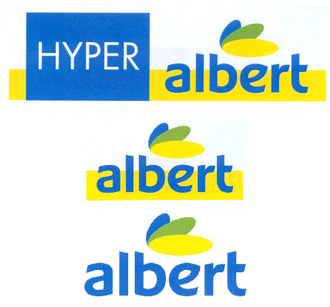 Positioning
= proces umístění produktu/značky do mysli zákazníka tak, že si s ním spojí určitou hodnotu.

vymezuje produkt v očích zákazníka vůči konkurenci na základě bodů shody a bodů rozdílnosti.

Body shody – vlastnosti, které spotřebitel očekává od celé kategorie výrobků. Představují samozřejmost v oboru.

Body rozdílnosti – představují hlavní odlišnost od konkurenčních produktů, která je spotřebiteli pozitivně vnímaná
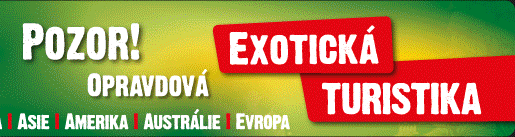 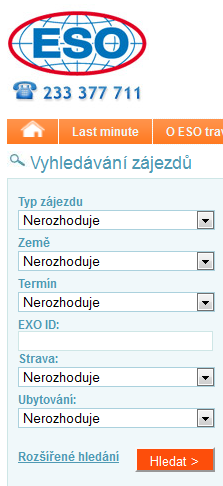 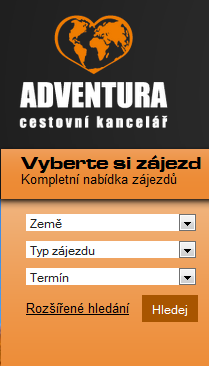 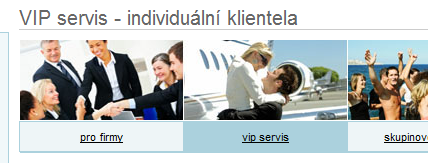 Positioning
Výběr charakteristiky
cena/kvalita
užití
třída produktu
konkurenti
kulturní aspekty
…
Vlastnosti charakteristiky
důležitá
výrazná
výjimečná
sdělitelná
nenapodobitelná
cenově dostupná
zisková
Strategie Positioningu
Kupní chování
„Co potřebuji? Co mi chybí?“
zjištění potřeby
vnější
vnitřní
„Jak můžu svou potřebu uspokojit?“
sběr informací
pasivní
aktivní
„Která možnost je nejlepší?“
hodnocení alternativ
racionální
emotivní
„Brání mi něco v  nákupu?“
rozhodnutí o koupi
místo
čas
způsob
„Vyřešil se můj problém?“
chování po koupi
uspokojení
neuspokojení
reference
generalizace
diskriminace
Marketingový mix 4P/4C
Product → Customer Value / Customer Solution
schopnost výrobku/služby poskytnout zákazníkovi hodnotu, nabídnout mu řešení jeho situace
Price → Customer Costs
náklady, které musí zákazník vynaložit, aby produkt získal
Place → Convenience
dostupnost produktu pro zákazníka, doslova pohodlí
Promotion → Communication
komunikace se zákazníkem jako s obchodním partnerem
Rozšířený marketingový mix
Rozšířený marketingový mix

people/personal 		(lidé)
procedures/processes 	(postupy/procesy)
physical evidence 		(fyzické charakteristiky)

planning 			(plánování)
programming 		(návaznosti)
packaging 		(obal)
partnership 		(vytváření vztahů)
political power/politics	(politická síla)
public opinion		(veřejné mínění)
…
služby
Product
výrobek, zboží nebo služba, kterou nabízíme zákazníkům
technologická specifika
výrobní postup
konkurenční výhody
značka
sortiment
spojené služby
balení
styl, design
…
Vrstvy produktu
základní užitek/služba
potenciální produkt
obsah balení,
doplňky,
značka,
kvalita,
styl, design,…
rozšířený produkt
pokojv hotelu
očekávaný produkt
koupelna, postel, …
vnímatelný produkt
soubor očekávaných vlastností
čistota (nově povlečená postel, čistý ručník
základní
užitek
instalace,
prodejní servis,
záruky,
dodávky a úvěrování, …
čerstvé květiny, DVD přehrávač
možná vylepšení v budoucnosti
věrnostní bonus
Price
Podnik
Propagace
Produkt
Distribuce
Cena
Cenová politika
jako jediná z marketingového mixu přináší do podniku peníze
lze ji změnit ze všech 4P nejsnadněji

složky
cena produktu
množstevní a věrnostní slevy
balíčky v kombinaci s jinými produkty
služby zdarma („v ceně“)
Cenové strategie
Strategie sbírání smetany
cílem je maximalizace zisků
postupné uspokojování poptávky od nejsilnější skupiny
výhodná v situaci, kdy jsou vysoké náklady na vývoj a je nutné je co nejdříve vyrovnat

Penetrační strategie
rychlé oslovení širokého segmentu zákazníků
cílem je okamžité dosažení vysokého podílu na trhu a maximalizace růstu prodejů
nízká cena i za cenu pomalého splácení nákladů na vývoj
Cenové strategie
vysoký podílna trhu
pouze krátkodobě a za zvláštních okolností
pro omezenou cílovou skupinu
Cena
vysoká        střední         nízká
Kvalita
nízká         střední        vysoká
velká cílová skupina
Strategie mimořádně vysoké hodnoty
typická pro monopoly, provokuje k nové konkurenci
Premiantská strategie
Penetrační strategie
krátkodobé nabídky pro upoutání pozornosti
Strategie dobré hodnoty
Strategie průměrné hodnoty
pro okamžité vysoké zisky, dlouhodobě neudržitelná, vede k reklamacím a ztrátě image
Strategie předražování
jednorázový nákup
Strategie falešné hospodárnosti
kupující, kterým záleží pouze na ceně a nikoliv na kvalitě
Úsporná strategie
Vyděračská strategie
Place
kudy se dostane produkt k zákazníkovi?
které distribuční kanály budeme používat a které ne?

distribuční kanály
distribuční články
prostředníci – přebírají produkt do vlastnictví, tj. velkoobchody a distributoři
zprostředkovatelé – agenti, obchodní zástupci, aukční společnosti
Distribuční kanály
dlouhý
krátký
výrobce
agent
velkoobchodník
velkoobchodník
maloobchodník
maloobchodník
maloobchodník
zákazník
nepřímý
přímý
Distribuční intenzita
intenzivní
co největší množství maloobchodních sítí
zboží denní potřeby
malé úsilí při nákupu

selektivní
omezený počet maloobchodníků v dané oblasti
výběr podle sortimentu, pověsti obchodu

exkluzivní
výhradní právo prodeje pro jednoho maloobchodníka v oblasti
zboží, které vyžaduje vysokou odbornost
Promotion
cíle komunikace
zprostředkování informací o produktu
usnadnění orientace
vybudování preferenčního chování
přesvědčení k nákupu
propojení firmy s produktem
tlumočení hodnot a poslání
odlišení od konkurence
Proces komunikace
zdroj
myšlenkaa její formulace
vyhodnocení reakce
zpětná vazba
sdělení
forma
reakce
šum
příjem
zakódování
volba média
pochopení
přenos
dekódování
Model AIDA(S)
Attention – upoutat pozornost
Interest – vyvolat zájem o produkt
Desire – vytvořit touhu produkt vlastnit
Action – přesvědčit zákazníka ke koupi
(Satisfaction – na základě uspokojení vyvolat doporučení)
Komunikační mix
Osobní prodej
Direct marketing
Podpora prodeje
Reklama
PR (Public Relations, Vztahy s veřejností)

On-line marketing
Úkol
do 7. 11. 2018 do 24:00 vložit do odevzdávárny  návrh marketingového výzkumu zpracovávaného projektu:
cíl a sledovaný výstup
požadované informace
způsob získávání informací
způsob vyhodnocení
?
?
?
?
?
?
Otázky…?
?
?
?
?
?
Děkuji za pozornost!
Literatura
BAČUVČÍK, Radim. Teorie a praxe v marketingové komunikaci. 1. vydání. Zlín: Radim Bačuvčík - VeRBuM, 2015. ISBN 978-80-87500-68-2.
CARTER, Brian a Justin R LEVY. Facebook marketing: leveraging facebook's features for your marketing campaigns. 3rd ed. Indianapolis: Que, 2012. ISBN 978-0-7897-4113-4.
MILLER, Michael. Internetový marketing s YouTube: průvodce využitím on-line videa v byznysu. 1. vyd. Brno: Computer Press, 2012. ISBN 978-80-251-3672-0.
VYSEKALOVÁ, Jitka. Psychologie reklamy. 4., rozšířené a aktualizované vydání. Praha: Grada Publishing, 2012. ISBN 978-80-247-4005-8.
Zajímavé odkazy
propagace statusové funkce ceny
http://www.youtube.com/watch?v=0lILgt1WNRM
http://www.youtube.com/watch?v=XntTGhsRwnk 
„zakázané“ reklamy
http://www.youtube.com/watch?v=0lILgt1WNRM
http://www.youtube.com/watch?v=XntTGhsRwnk